Case 1
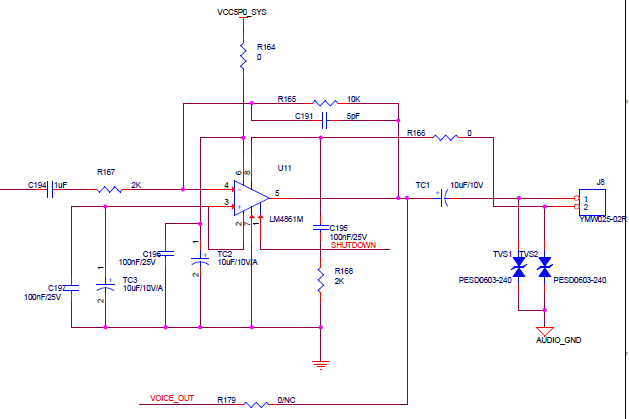 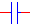 Reduce TC2/TC3 to 1uF
Case 2
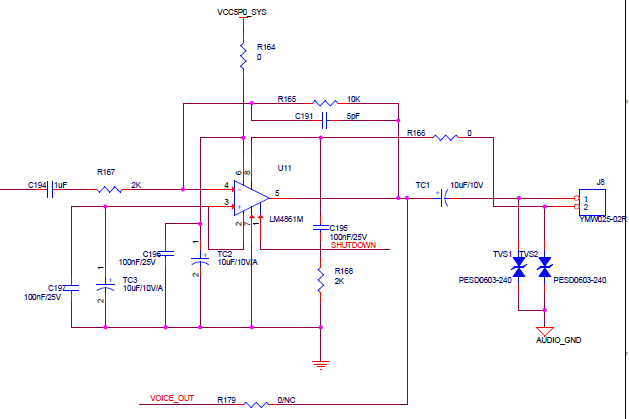 Reduce TC1 to 1uF
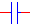